Welcome to the City of Cambridge 
Digs DEEP Forum 
November 28th, 2018

 Presented by Mayor Marc McGovern and Councillor Sumbul Siddiqui
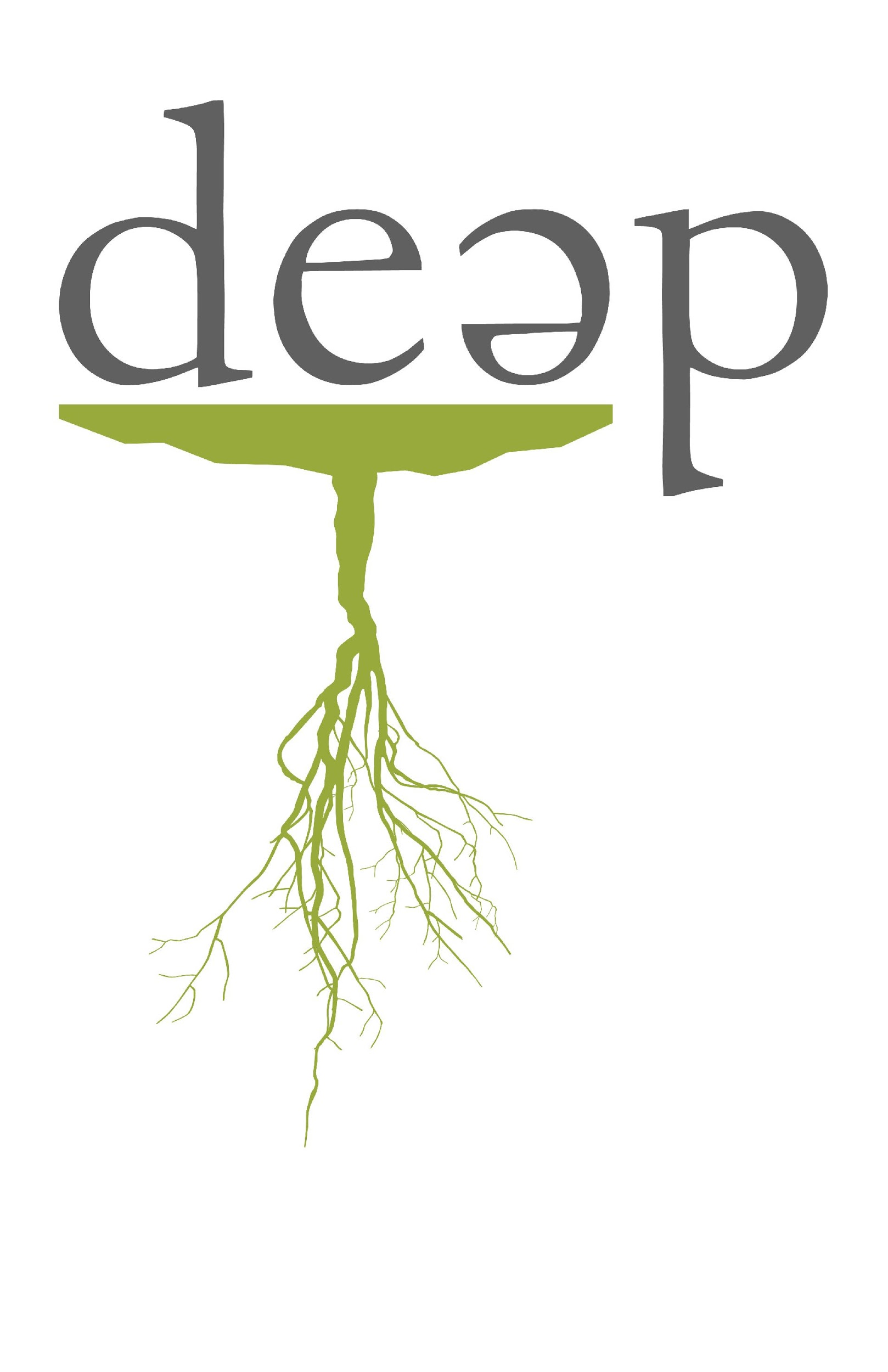 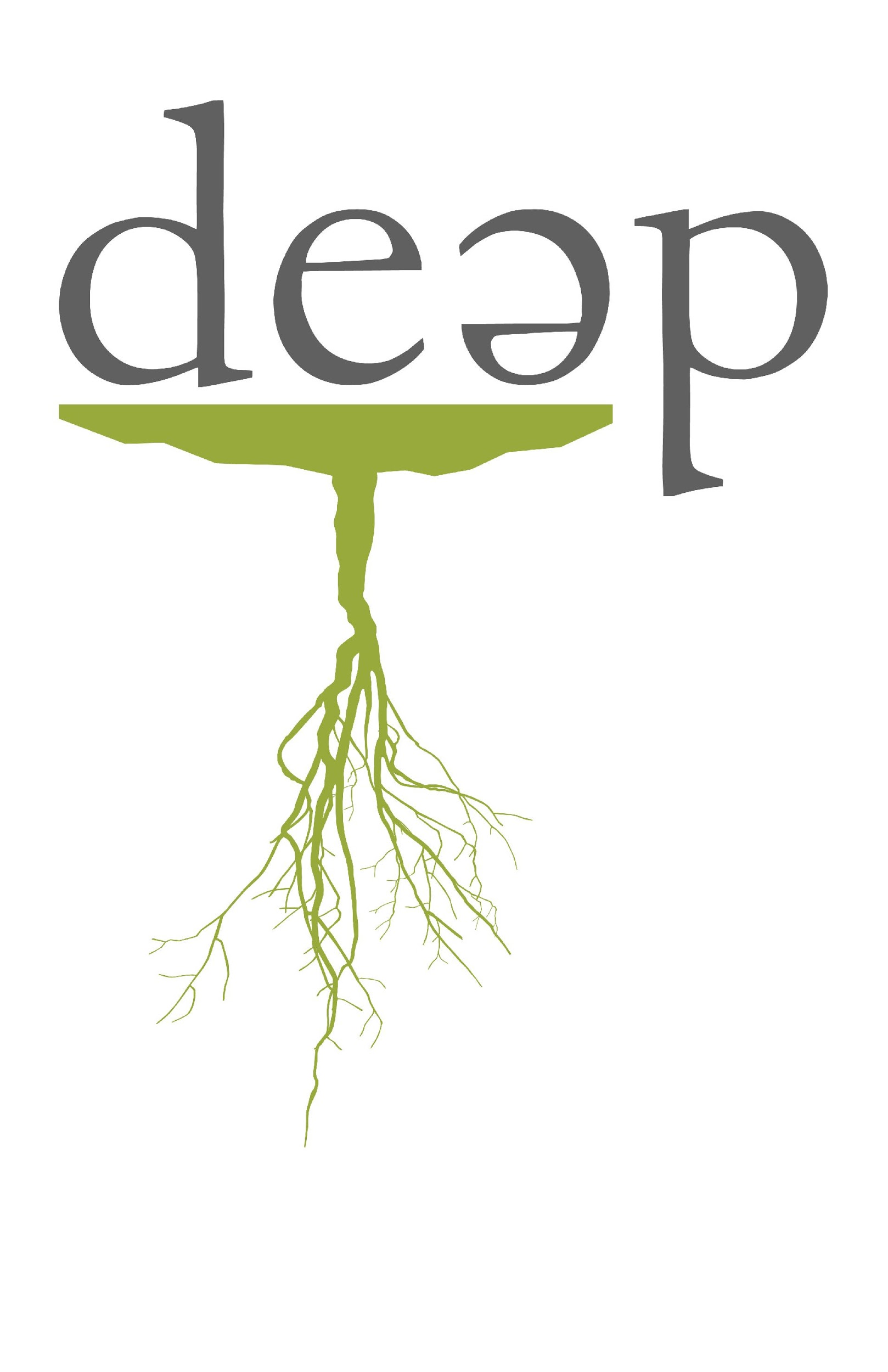 “Not everything that is faced can be changed, but nothing can be changed until it is faced.” – James Baldwin
DEEP & City of Cambridge
DEEP & Cambridge Public Schools
Leadership 
Individual Schools - Cambridge Rindge & Latin High School, Cambridge Street Upper School,  King Open, Kennedy Long Fellow,  Haggerty, Rindge Avenue Upper School.
DEEP & Office of the Superintendent
DEEP & Nellie Mae Grant
DEEP & City of Cambridge
[Speaker Notes: Context: Brief overview of the connection between DEEP & The City of Cambridge to give context and relevance as to why DEEP is positioned to help with these conversations .]
Norms
Be present
Assume good intentions and take responsibility for impact
Be able to express as much vulnerability as you are willing to offer
Be open to another perspective
Be ready to actively listen
Expect and Accept Non-Closure
Confidentiality 
Step Up/ Step Back
[Speaker Notes: Context:
Section to talk about norms and review them and to express that vulnerability is a range, and that it looks different for everyone. Communities need norms as a way of knowing that they will be more comfortable over time in being able to say difficult things to themselves and each other. 
Facilitator Application:
The presentation of norms is very important and will best support the community in understanding how they will engage with each other and themselves during their time together. 
Be Present- Give us the best that you have at the moment. We understand that life is happening and if you need to step out for a second, please free to do so. However, it will be important to return as this work requires everyone.
Assume Good Intentions and Take Responsibility for Impact: this norm refers to the fact that many people are uninformed and often do not realize that they are doing harm (Assume Good Intentions). It is important to realize that most people live in homogenous communities and often do not context to understand people’s differing experiences around race, gender, bias, etc. By assuming good intentions we are asking participants to “wonder.” → “I wonder if you know…” This helps participants to learn from one another and encourages sharing. People are more likely to learn when folks wonder as opposed to believing, “how could they not know.” 
Be able to express as much vulnerability as you are willing to offer: Vulnerability is a spectrum and people can make a decision about how vulnerable they are choosing to be at any particular moment. The goal is here to get ask participants to give one more (or a little more vulnerability) than they may normally offer. 
Be open to another perspective- This openness to alternative perspectives does not just apply to other people but also to participants as well. They will discover things about themselves along the way. 
Be ready to actively listen: The human attention span (when we do not believe we have anything in common with each other is only 20 seconds, or 5-7 words)  We are emphasizing here that listening is actually not as easy as we might believe. This norms ask folks to sit and be with what they are hearing even if they do not believe they have anything in common with someone.
Expect and Accept Non-Closure: this is life long work and wanting to reach quick solution or to end work immediately does not give us the capacity to continue to come back to work. Non Closure is about understanding that we must continually return to the work.
Confidentiality: This is not Vegas rules (what happens here stays here). This norm is about asking people permission to share what has been heard. 
Step Up/ Step: Hearing all voices.
Use I language- We want to prevent people from overgeneralizing information and focuses on what they think and believe. 
After presenting the norms, allow participants to have time to do a turn and talk:(offer 5-7 minutes for people to share with a partner).
Which Norms feel most important for YOU to pay attention to today?WHY?
Which Norms feel important for our group to pay attention to today? WHY?]
Diversity is the representation. Diversity can be measured through numbers and is usually tracked by race, gender, sexual identity, age, education, economic background.      

Diversity: “You’ve been asked to the party.”
Inclusion is the participation. Inclusion is most often measured by action and perception and is usually achieved when diverse populations are involved in decision-making that impacts the policies and practices of the organization. 

Inclusion: “You’ve been asked to help plan the party.”
Equity is fairness in procedures, processes, and the distribution of resources. Equity exists when disparities in the outcomes experienced by historically under-represented populations have been eliminated. Equity requires changing structures of power and privilege.

Equity: “Redefines what it means to plan the party and who has the power to influence and invite people to the party…it redistributes power.”
Systemic Racism- The 4 I’s
Internalized
Interpersonal
Institutional
Ideological
Systemic Racism- The 4 I’s
Internalized
Interpersonal
Institutional
Ideological
Ideology- White Privilege, White Supremacy, Whiteness, Systemic Oppression, Structural Racism.

Internalized- Implicit Bias, Unconscious Bias.

Interpersonal- Macroaggression, Microaggression, Stereotype threat.

Institutional- Policies/Practices, Race.
We want to hear from YOU!
Now that you know the background, the norms, and the shared definitions of equity…

What feels important for you to discuss in the upcoming workshop series? 

What experiences have you had in Cambridge that have either been positive or negative in regards to equity/inequity?

What would you want the City of Cambridge to know, or do, to help you feel like you belong?

Any other thoughts?
Closing
Upcoming Workshops!

Saturday, January 26th, 2019 at 12:00pm - 2:00pm, facilitated by DEEP (location TBA)
Thursday, February 7th, 2019 at 6:00 pm – 8:00 pm, presented by the City of Cambridge and the Cambridge Public School Department (location TBA)
Thursday, March 21st, 2019 at 6:00 pm – 8:00 pm, facilitated by DEEP (location TBA)
Saturday, April 27th, 2019 at 12:00 pm – 2:00 pm, facilitated by DEEP (location TBA)

Survey - https://tinyurl.com/cambridgedigsdeep